CVPR19, Poster
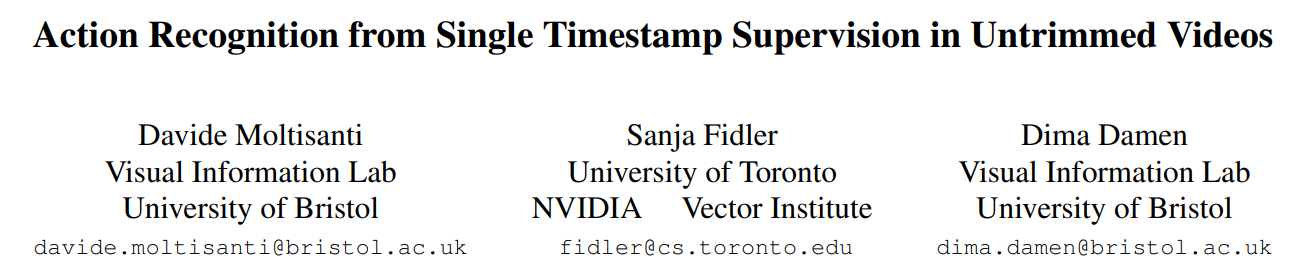 Related Work

Action Segmentation: label video frames with action classes.

Types of weakly supervision signal

Video-level supervision.
Transcript supervision.
Point-level supervision.
      Inspired by point annotations in image based semantic segmentation [1], only single frame of an action instance is annotated.
[1] Amy Bearman, Olga Russakovsky, Vittorio Ferrari, and Li Fei-Fei. What’s the point: Semantic segmentation with point supervision. In ECCV, 2016
Method
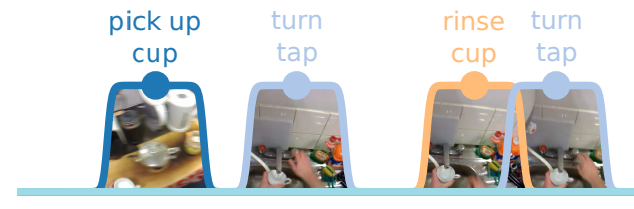 How to sample?
Sampler
Frame-wise Classifier
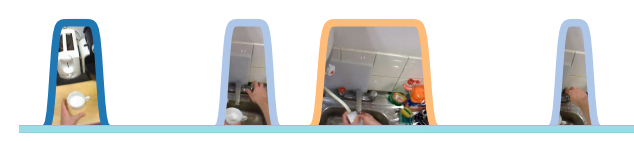 How to update?
Method
1. Sample frames to train Frame-wise classifier.
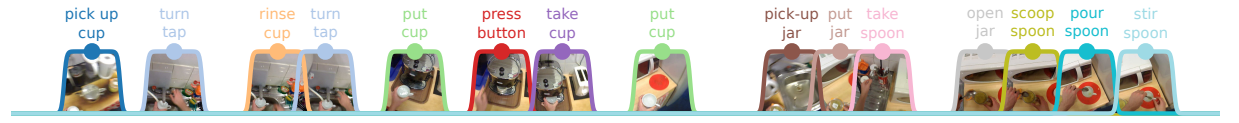 Plateau function
Sample all the frames within the plateau.
For each action class k, sample the top-h frames that that has highest P(k|x).
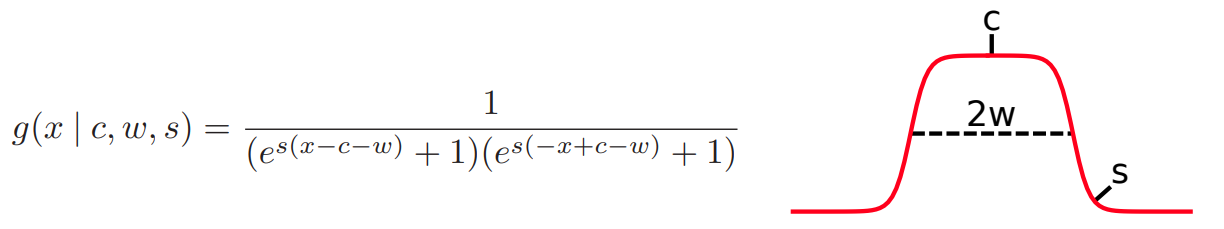 P.S. For the initialization, the frame-wise classifier is pre-trained with the annotated timestamp frames.
Method
2.Update the Sampler with the output of Frame-wise Classifier.

i) Find target proposals for each action instance i.
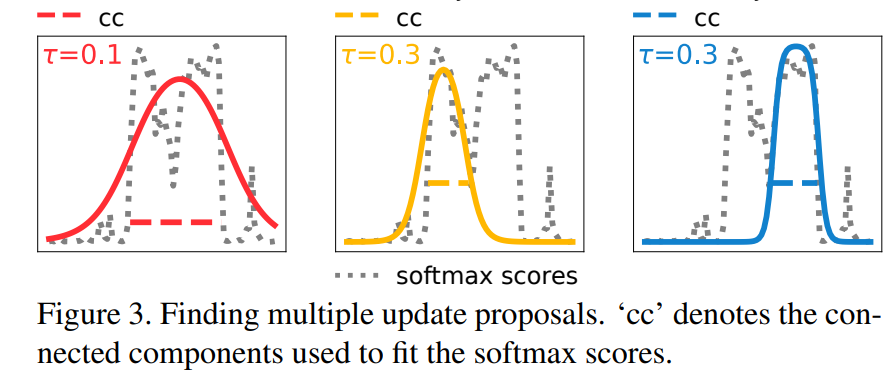 Method
Method
Method
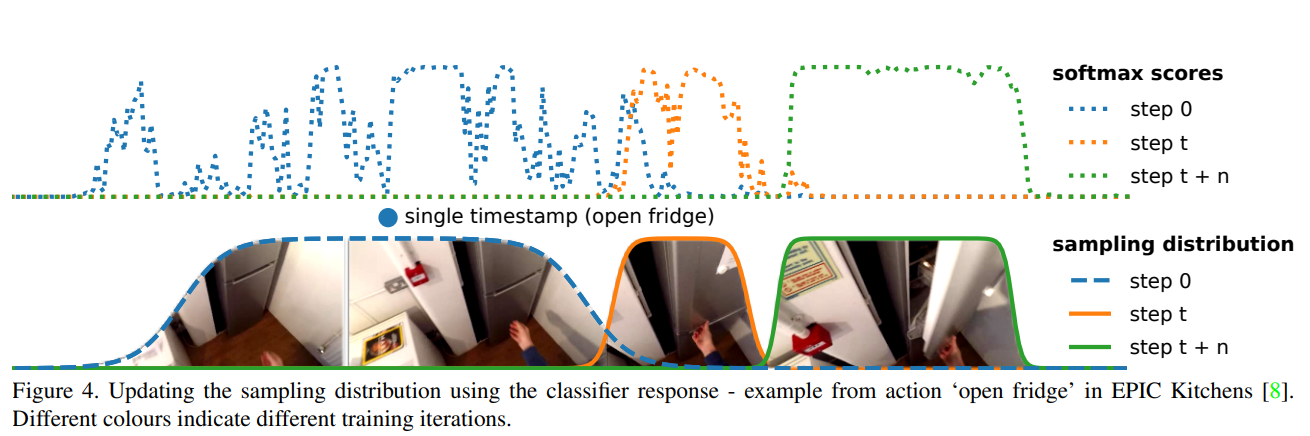 Experiment
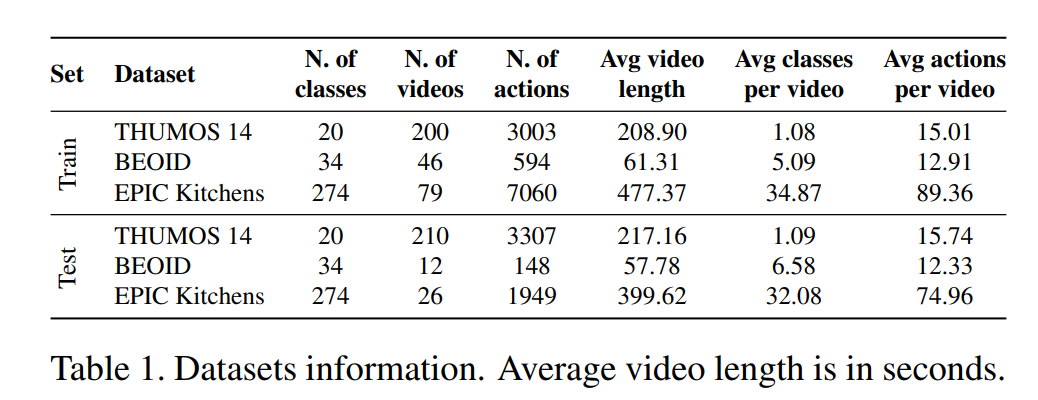 TS:  Random pick one frame between the start and the end of action.
TS in GT:  Gaussian distribution centered at the center of action.
Experiment
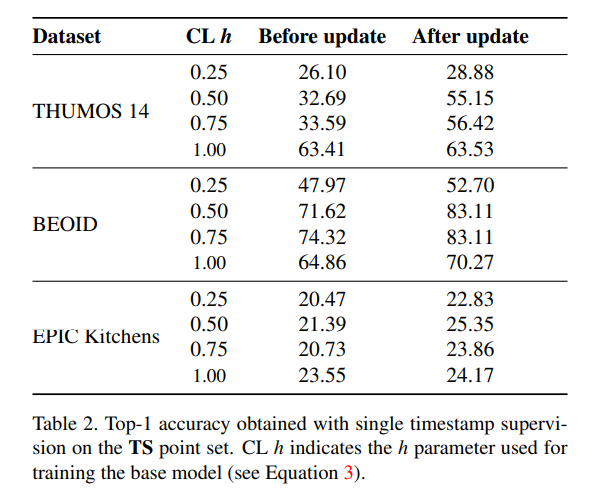 Experiment
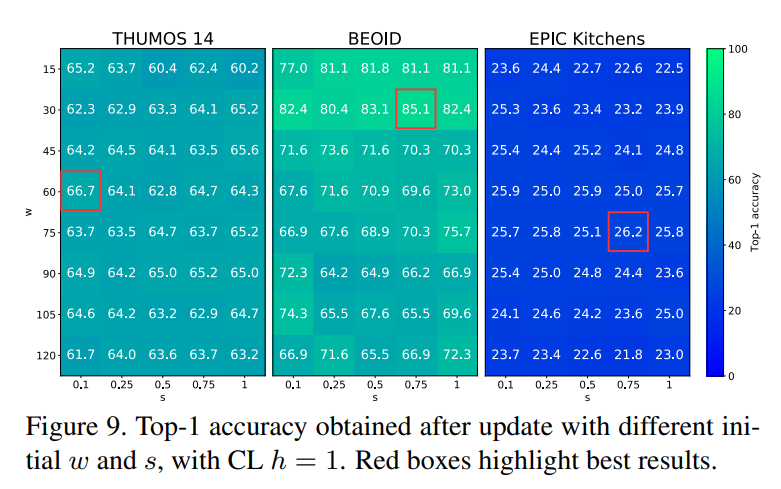 Experiment
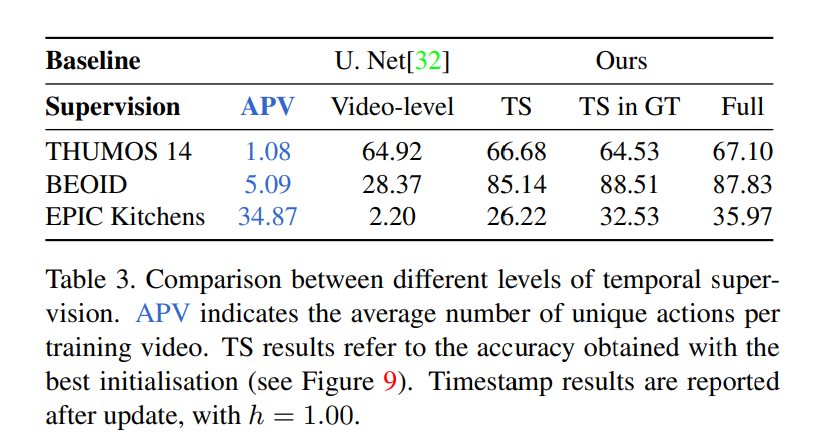 Comments
More straightforward explanation about their methods.
The performance upper bound is limited to the frame-wise classifier, which is meaningless.
The accuracy and recall of the frames sampled by the sampler should be reported. 











+    An interesting topic. A good method to address this problem can be applied to many other applications.
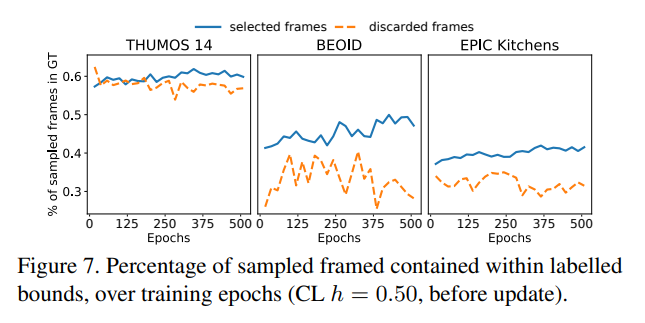